Observing Pulsars using I-LOFAR
David Flanagan
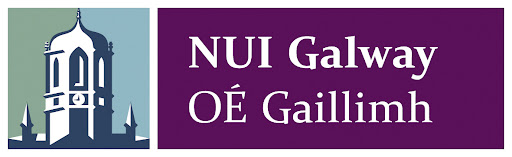 David Flanagan Summer Internship 2021
Acknowledgements
This Research Internship was undertaken with supervision from Dr. Aaron Golden.

A special word of thanks to Declan Bennett, Dúalta O Fionnagáin and David McKenna.

Finally, I’d like to thank the School of Mathematics for allowing me to pursue this project.
David Flanagan Summer Internship 2021
What are Pulsars?
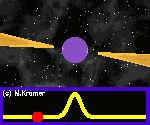 The collapsed remnants of supernova, pulsars are highly magnetized rotating compact stars.

They emit beams of electromagnetic radiation out of their magnetic poles.

Analogous to a lighthouse. At night, you only see the beam when it is pointing in your direction even though the light is constantly shining.
Figure 1: Pulsar Animation
David Flanagan Summer Internship 2021
I-LOFAR
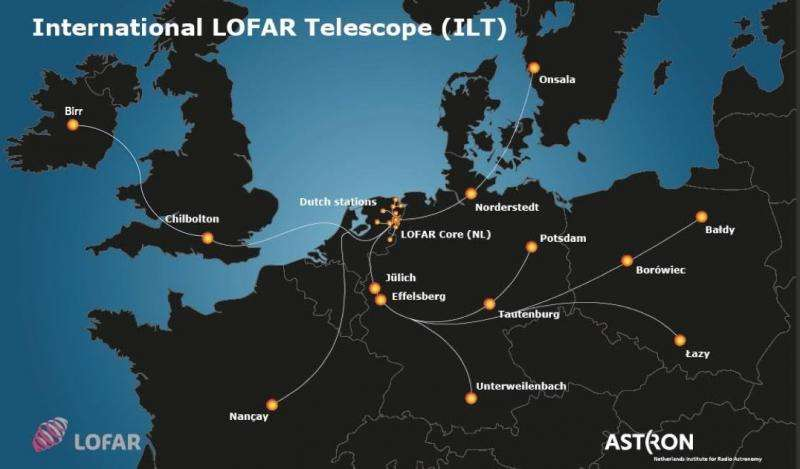 I-LOFAR located at Birr Castle in Co. Offaly is the Irish addition to the Low Frequency Array (LOFAR).
LOFAR is an international network of state-of-the-art telescopes targeting low radio frequencies.
Figure 2: Map of LOFAR telescopes
David Flanagan Summer Internship 2021
How does I-LOFAR Operate
At present, I-LOFAR operates as part of the European network five days a week while the remaining two are available to Irish astronomers to utilize.

By day, I-LOFAR principally studies the Sun while by night celestial objects are observed.

I-LOFAR consists of a network of antenna which collect data that is processed on servers located both on site and abroad.
David Flanagan Summer Internship 2021
Observing PSR B1929+10
PSR B1929+10 is a well-known pulsar and could form the basis for studying long term pulse variations in these objects.
Prior to observation, Dr. Golden requested observation time using I-LOFAR on our target pulsar.
Target pulsar metrics from the Australian Telescope National Facility (ATNF) pulsar catalog will be used to process our data.
On July 14th, 2021, I-LOFAR observed PSR B1929+10 for twenty minutes.
David Flanagan Summer Internship 2021
Accessing Raw Data
The REALtime Transient Acquisition cluster (RÉALTA) is the main point to access and process data from I-LOFAR in near-realtime. 

RÉALTA servers located in a (renovated) sheepshed next to I-LOFAR malfunctioned jeopordising our access to any data. 

Data accessed via an alternative method on Lugh server using a SSH client.
David Flanagan Summer Internship 2021
Processing Raw Data
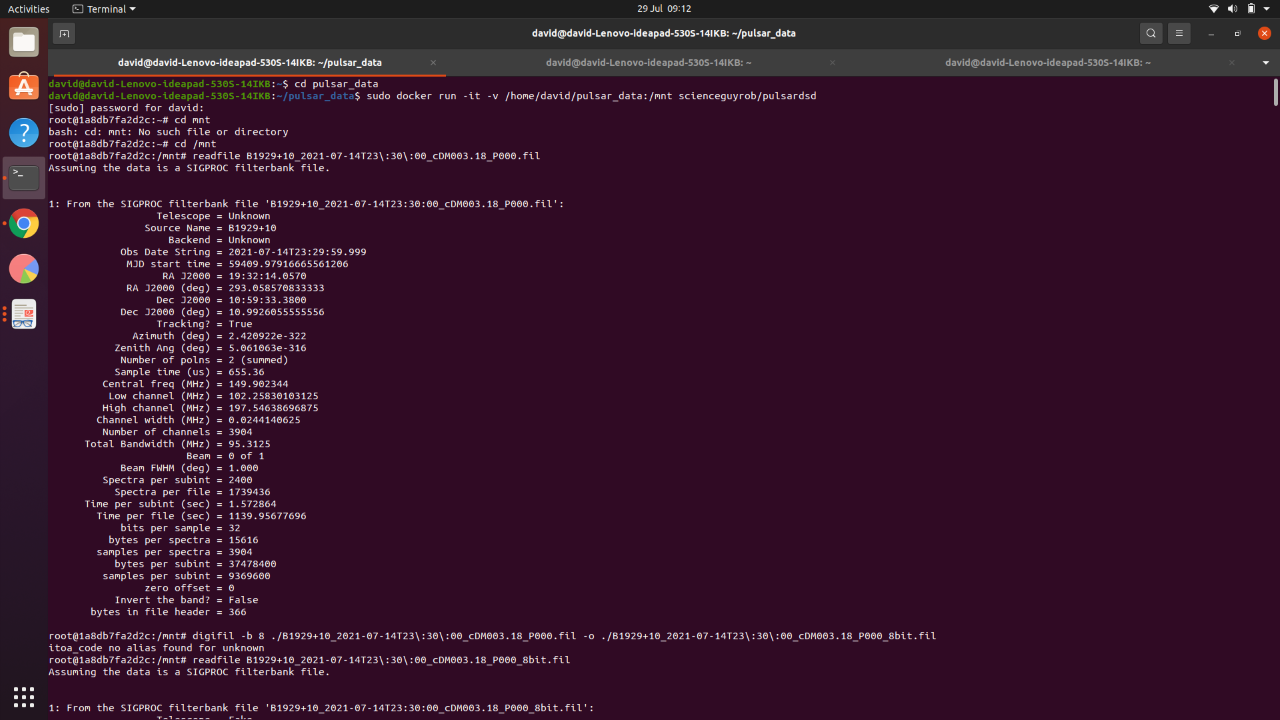 First, a filterbank file converts raw pulsar-machine data to filterbank format: a stream of n-bit numbers corresponding to multiple polarization and/or frequency channels.

For this project, a program written by pulsar astronomers, PRESTO was utilized in docker containers.
Figure 3: Initial output from “readfile”command
David Flanagan Summer Internship 2021
Radio Frequency Interference (RFI)
Random noise signals from cars, homes, kettles, microwaves, mobiles show up as bursts or continual emission when observations occur.

It is important to identify them and in turn mask them.

To accomplish this, we call the “rfifind” command on our data.

This command produces a recommended mask to apply to the data.
David Flanagan Summer Internship 2021
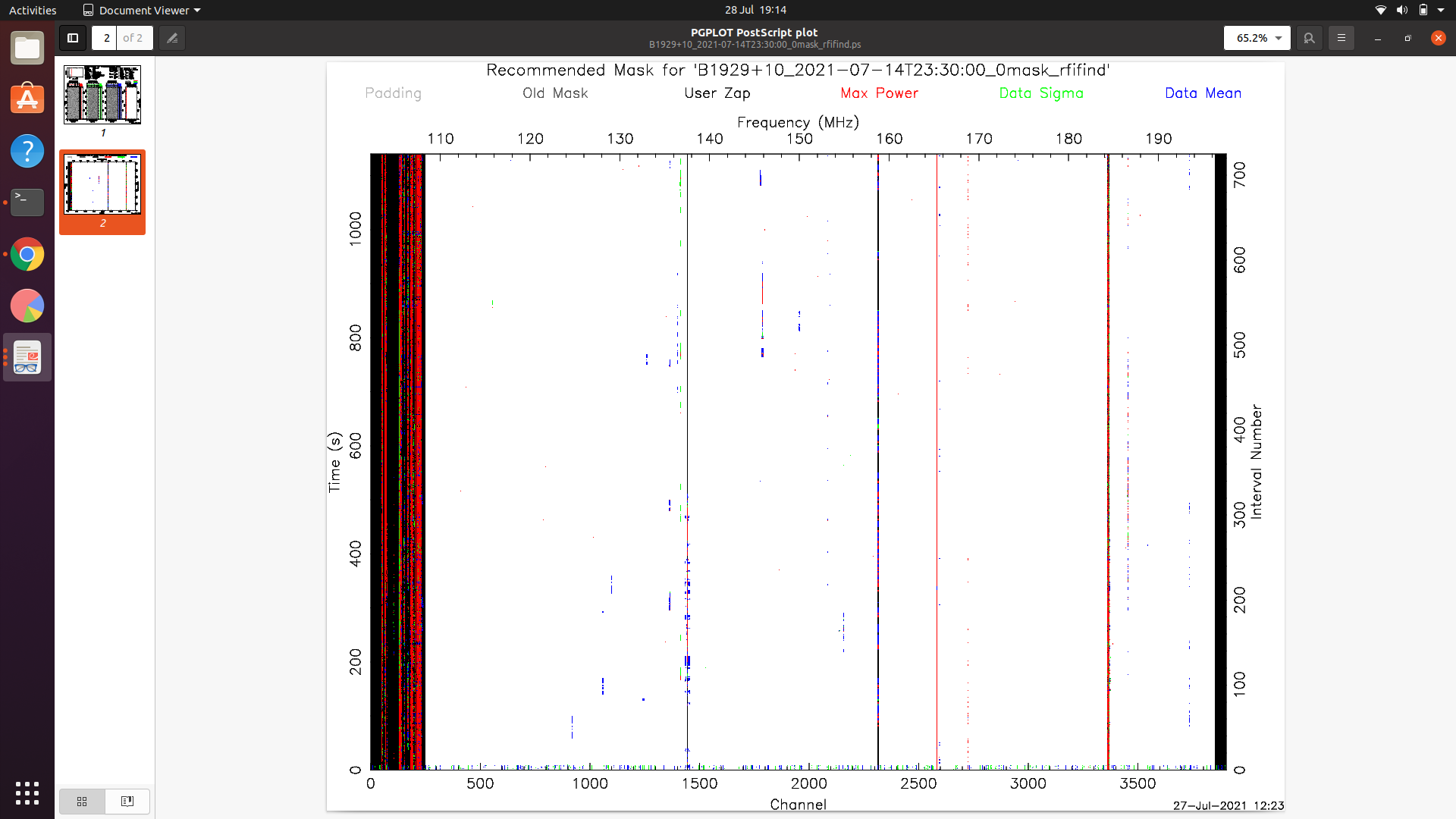 Figure 4: Recommended RFI mask
David Flanagan Summer Internship 2021
Fourier Transform
A fourier transform of the data is conducted in order to produce a power spectrum of the data and minimize the environmental noise.

Frequency of ~2Hz particularly stands out.

Pulsar light curves tend to be quite sharp. This means from a fourier perspective, deconstructing a sharp peak results in harmonics.
Harmonics come in multiples of some basic frequency. Therefore, from the ATNF catalog, our target pulsar frequency is ~4Hz and so the 2Hz peak is a multiple of the anticipated frequency.
David Flanagan Summer Internship 2021
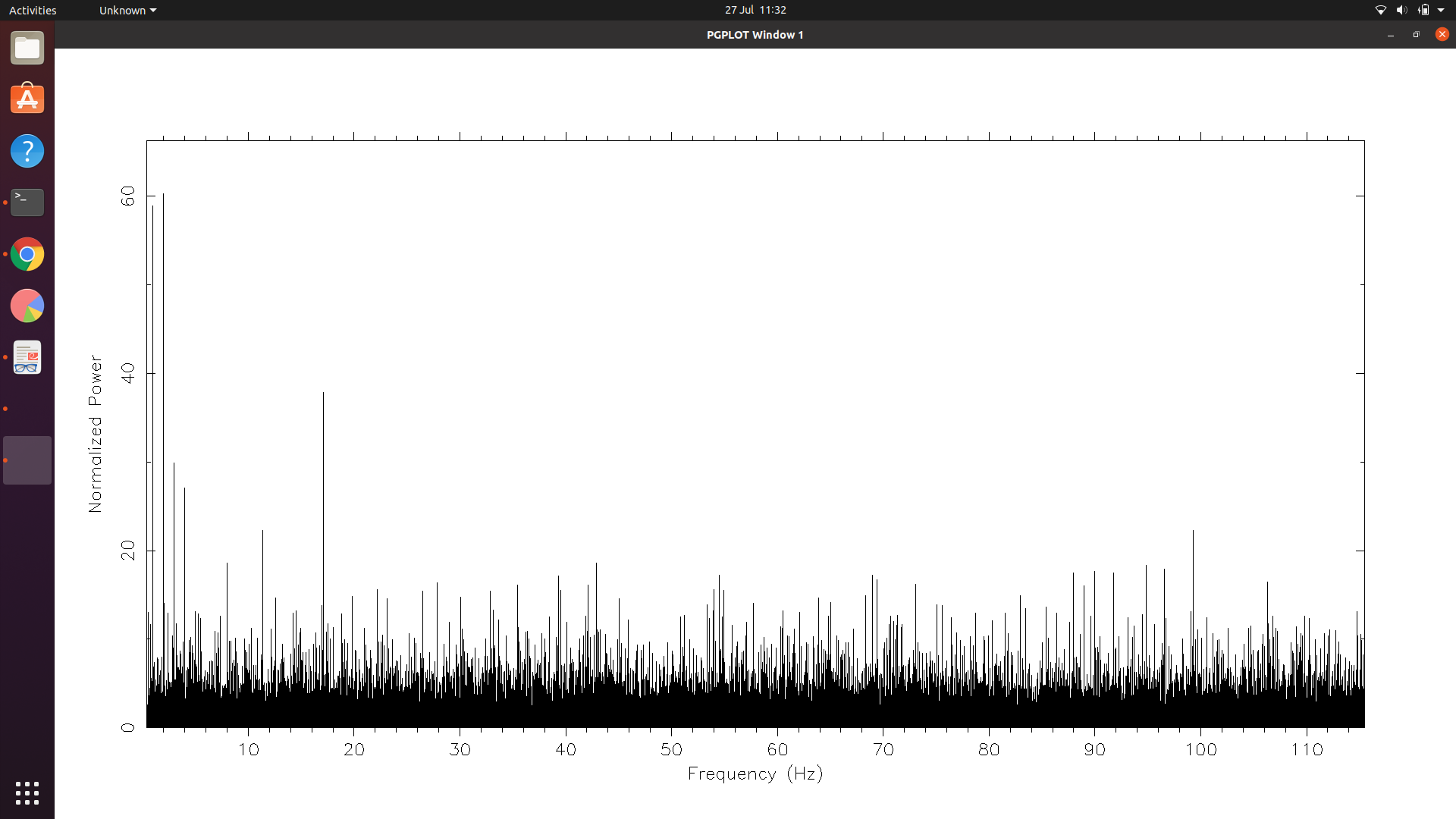 Peak at ~2Hz
Click to add text
Figure 5: Normalized Power Spectrum
David Flanagan Summer Internship 2021
Prepfold
The next step is to "fold our data" to obtain a clear pulsar signal.

Since we have established values for the period and DM from ATNF we add these properties as arguments to the prepfold command.

Produces a clear pulse.
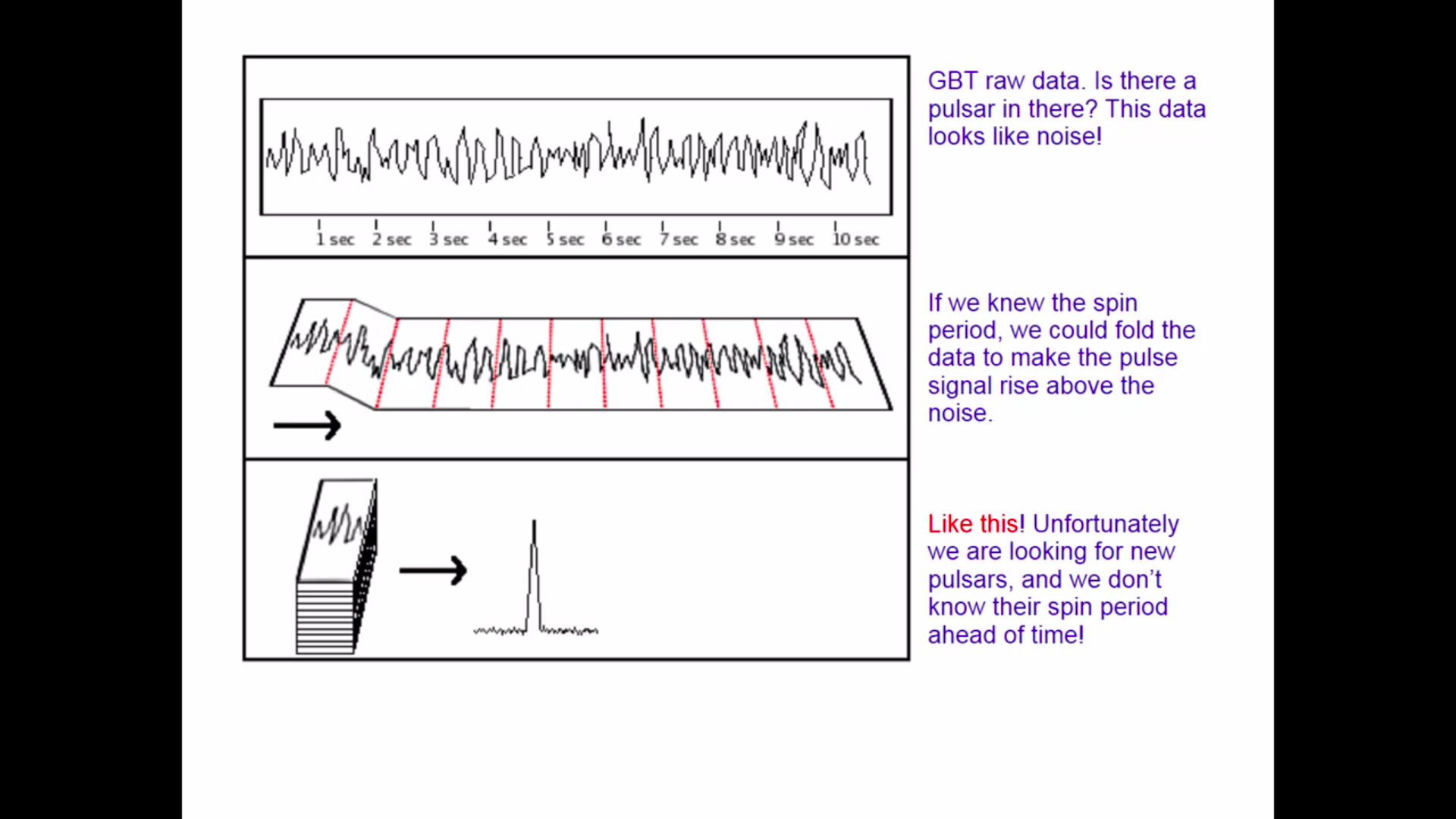 Figure 6: Prepfold visualisation
David Flanagan Summer Internship 2021
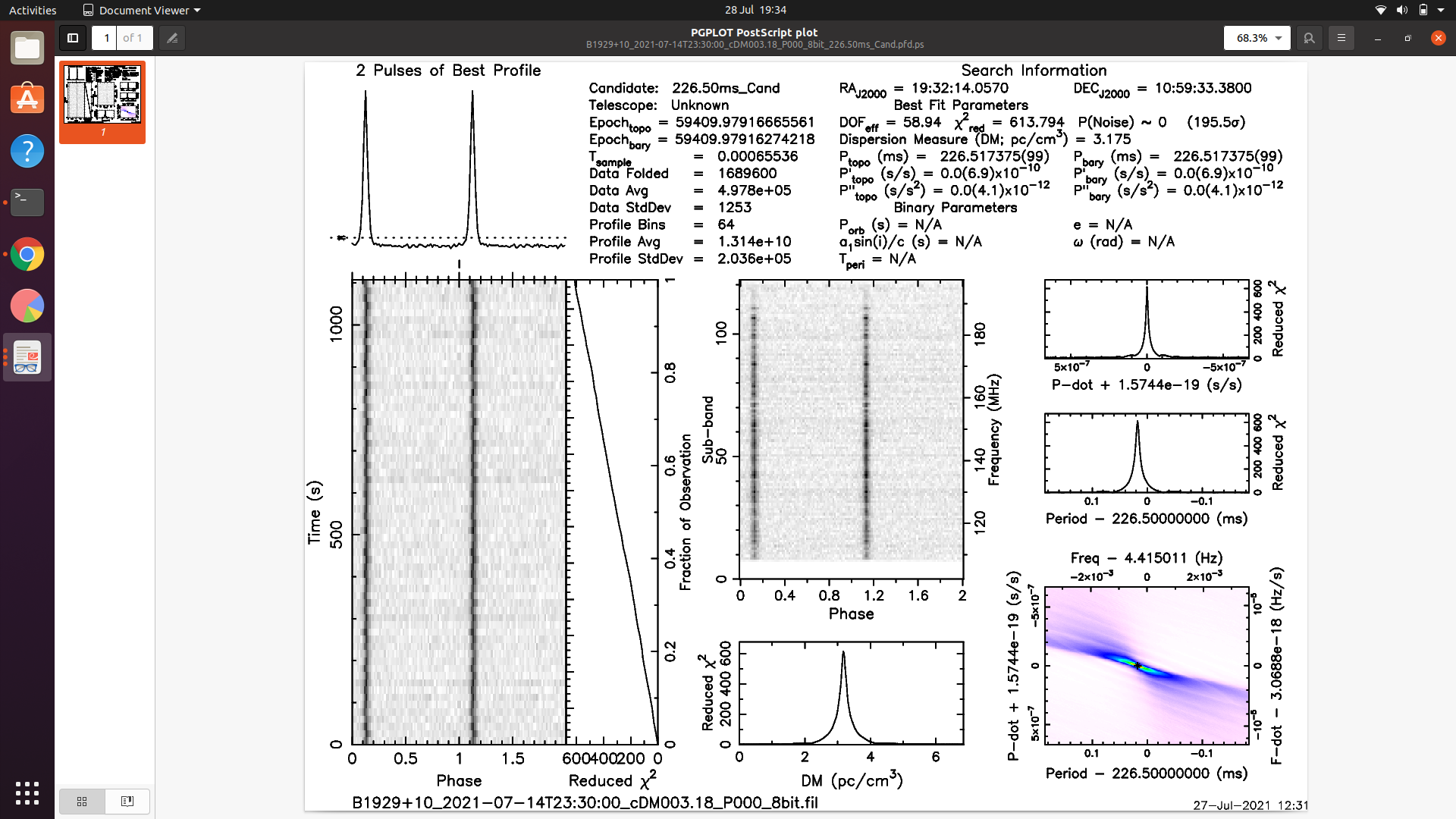 Figure 7:
Pulsar Postcard 
Plot
David Flanagan Summer Internship 2021
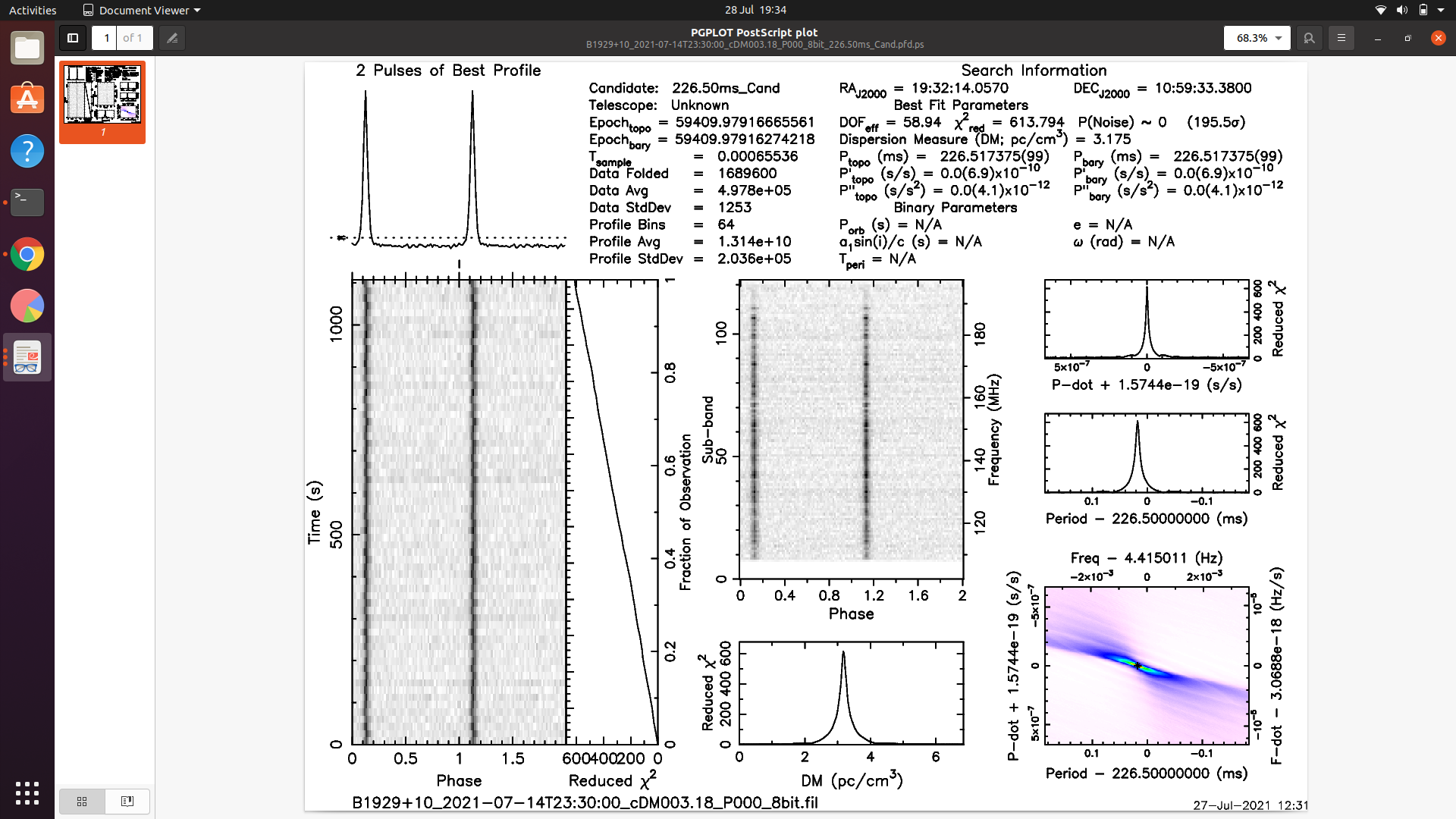 Figure 7:
Pulsar Postcard 
Plot
David Flanagan Summer Internship 2021
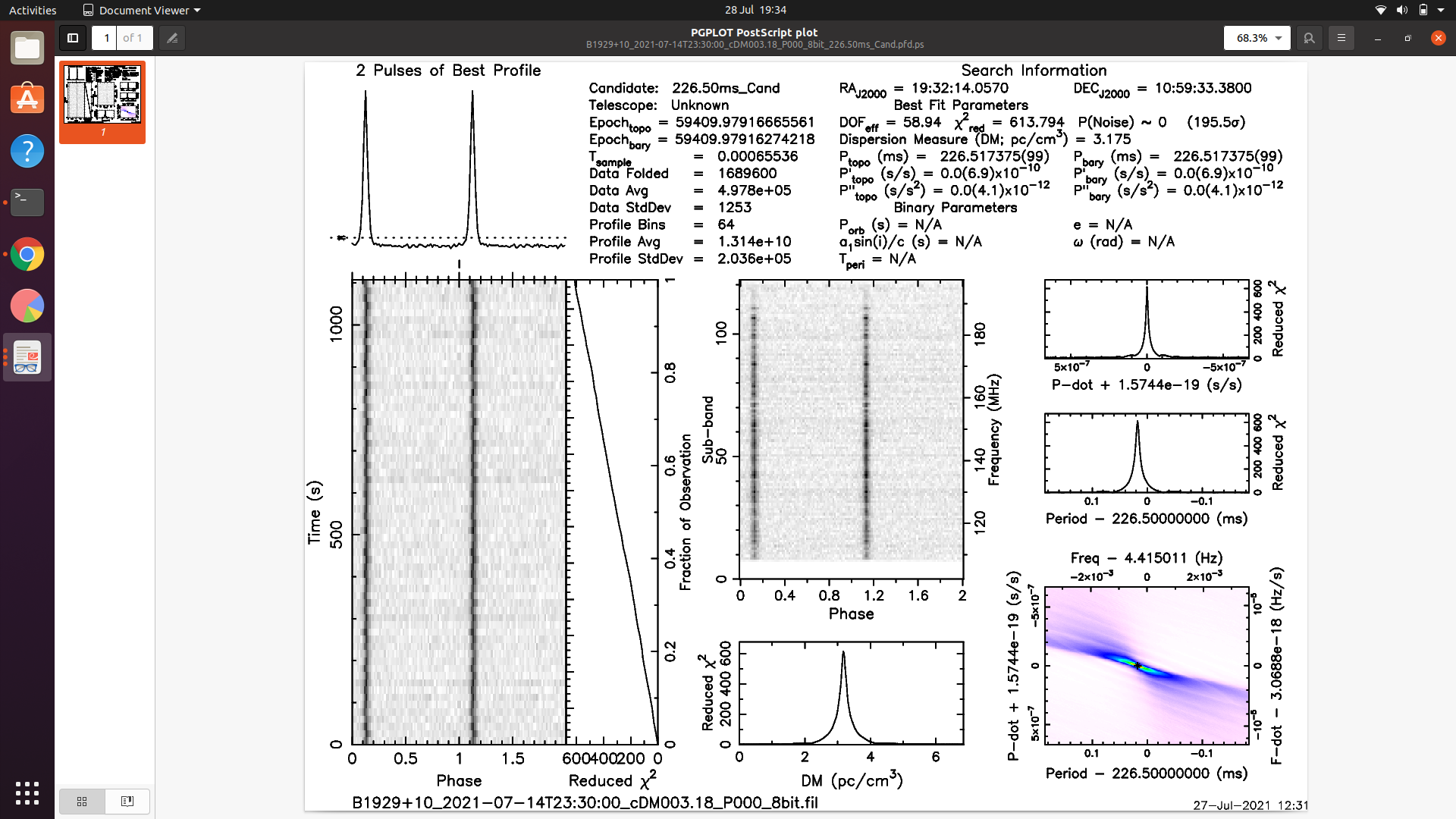 Figure 7:
Pulsar Postcard 
Plot
David Flanagan Summer Internship 2021
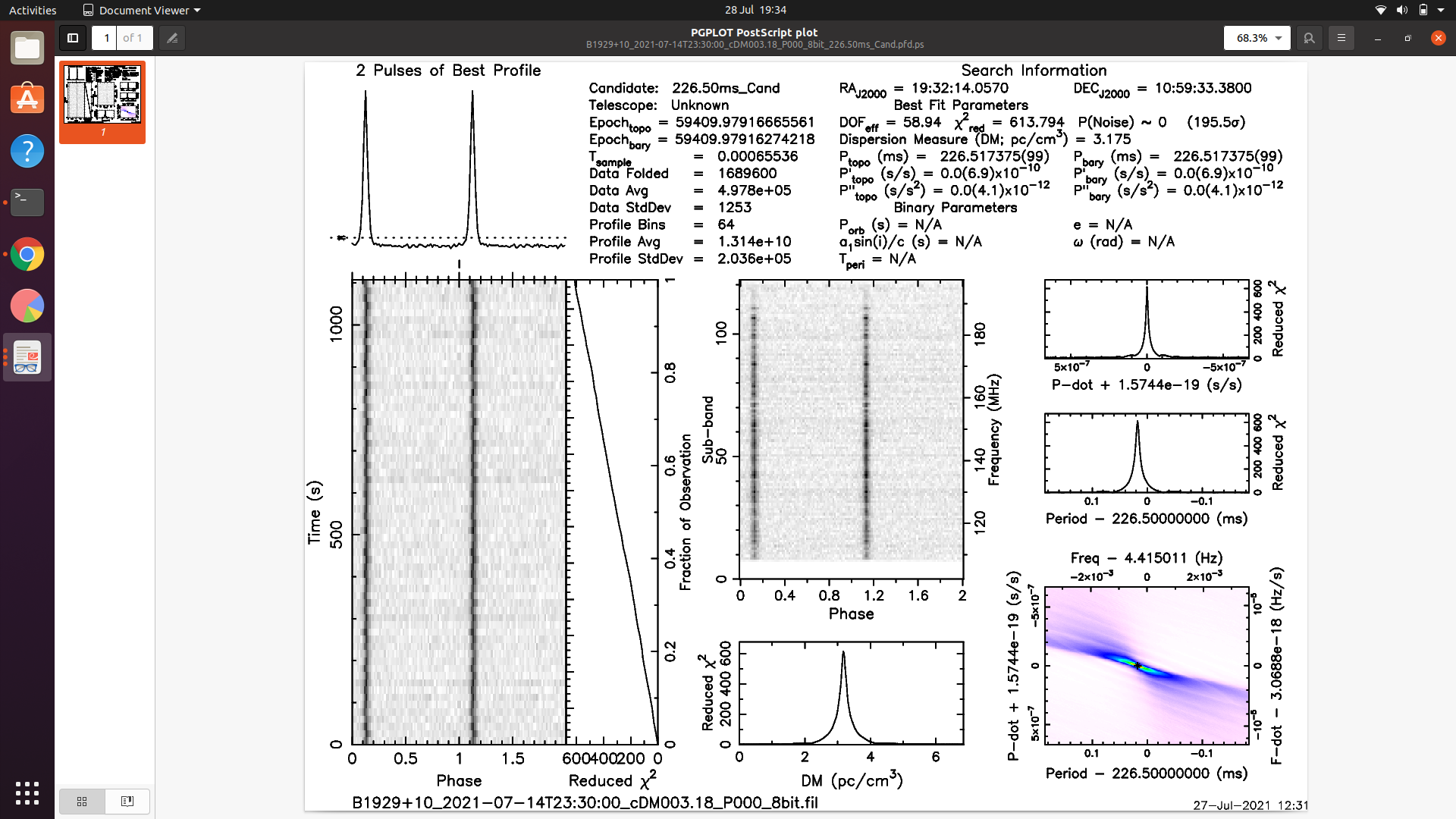 Figure 7:
Pulsar Postcard 
Plot
David Flanagan Summer Internship 2021
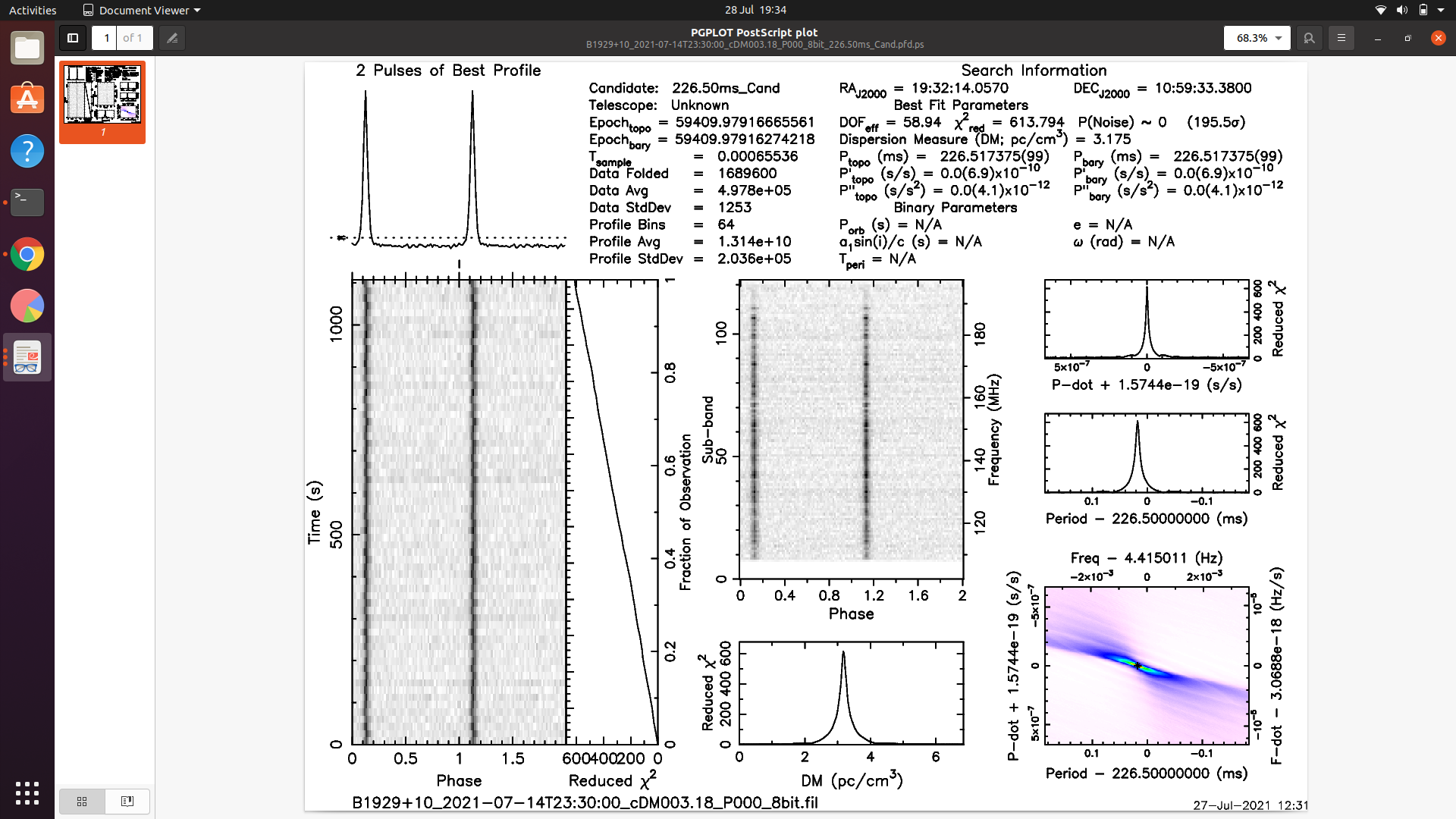 Figure 7:
Pulsar Postcard 
Plot
David Flanagan Summer Internship 2021
Conclusions
Pulsars are both fascinating and bizarre astronomical objects.

I-LOFAR is capable of observing such objects.

PRESTO is a versatile and powerful tool in analysing pulsar data.

Always have a contingency plan for accessing your data!
David Flanagan Summer Internship 2021